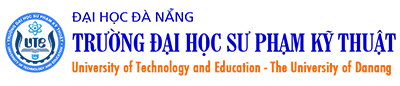 BÀI GIẢNG
HÌNH HỌA
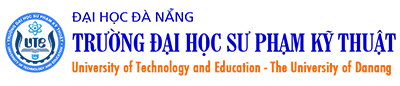 Chương 4
BIỂU DIỄN MẶT PHẲNG
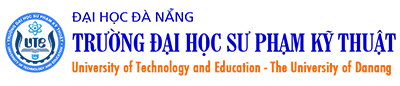 4.1 Biểu diễn mặt phẳng:  Trên hình biểu diễn có 4 cách để xác định một mặt phẳng
I2
a)
A2
c)
C2
b)
b2
a2
l2
A2
B2
x
a1
x
b1
x
C1
l1
I1
A1
d)
A1
c2
B1
d2
Hình 29. Hình biểu diễn của mặt phẳng
x
d1
c1
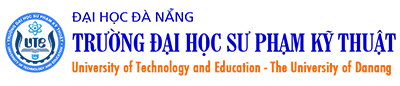 4.2- Vết của mặt phẳng
        Vết của mặt phẳng là giao tuyến của của mặt phẳng đó với các mặt phẳng hình chiếu
P2
nα
n=n2
n
α
x
m2=n1
x
m
m=m1
P1
mα
Cho mặt phẳng (α):
	* Vết bằng m: m ≡ (α) ∩ P1
	* Vết đứng n:   n ≡ (α) ∩ P2
	Để phân biệt các mặt phẳng ta viết tên vết của mặt phẳng kèm theo tên của mặt phẳng đó.
	Ví dụ: Mặt phẳng (α) →  -Vết bằng: mα 
                                                    -Vết đứng: nα
Hình 30. Vết của mặt phẳng
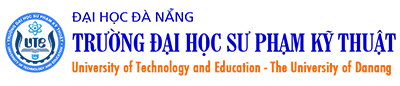 Ví dụ:  Xác định vết của mặt phẳng α (a,b) được cho trên hình biểu diễn, a cắt b tại I.
M2
Giải: 
	- Nhận xét mặt phẳng (α) đi qua a và b do đó vết 
      của mặt phẳng (α) đi qua vết của các đường thẳng
      a và b.
nα
M’2
a2
I2
b2
αx
N2
N’2
M1
M’1
x
a1
I1
b1
N1
mα
N’1
Hình 32. Ví dụ tìm vết của một mặt phẳng
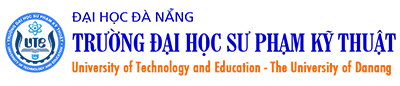 4.3.- Các mặt phẳng chiếu ( là các mặt phẳng vuông góc với mặt phẳng hình chiếu)
a) Mặt phẳng chiếu bằng
* Định nghĩa:
	Ví dụ: Mặt phẳng
B2
P2
A2
B
nα
nα
α
A
C2
x
x
x
φ
C
φ
mα
A1
B1
A1
P1
α1
C1
B1
mα
Hình 33. Mặt phẳng chiếu bằng
C1
*Tính chất :
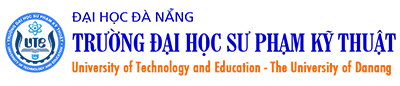 b) Mặt phẳng chiếu đứng
* Định nghĩa:
Ví dụ: Mặt phẳng
F2
β2
nβ
P2
E2
F2
D2
E2
E
β
nβ
D2
x
φ
x
x
φ
E
F1
D
mβ
mβ
D1
P1
E1
Hình 34. Mặt phẳng chiếu đứng
*Tính chất :
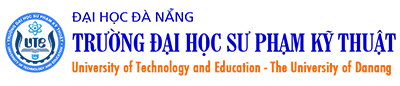 c) Mặt phẳng chiếu cạnh
* Định nghĩa:
Ví dụ: Mặt phẳng
nγ
z
nγ
z
P2
pγ
G2
α
G3
G
α
G3
H3
H
H3
H2
P3
I3
pγ
x
β
I2
O
O
x
I3
y
β
I
γ
y
mγ
P1
mγ
y
Hình 35. Mặt phẳng chiếu cạnh
*Tính chất :
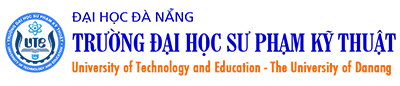 4.4 - Các mặt phẳng song song với mặt phẳng hình chiếu
a) Mặt phẳng bằng
	* Định nghĩa:
	Ví dụ: Mặt phẳng (α)//P1
α2
P2
B2
A2
nα
C2
A2
C2
nα
B2
x
C
A
x
B

C1
A1
C1
A1
B1
P1
B1
*Tính chất :
Hình 36. Mặt phẳng bằng
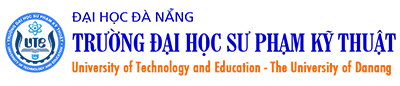 b) Mặt phẳng mặt
* Định nghĩa: 
Ví dụ: Mặt phẳng (β)//P2
F2
P2
F2
β
D2
D2
F
E2
E2
x
x
D
E
mβ
mβ
β1
C1
B1
A1
E1
D1
F1
P1
Hình 37. Mặt phẳng mặt
*Tính chất :
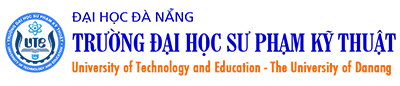 c) Mặt phẳng cạnh
* Định nghĩa: 
Ví dụ: Mặt phẳng (γ)// P3
z
z
I2
I3
P2
I2
H3
H2
H2
H
H3
I3
I
nγ
nγ
γ
P3
p3
G2
p
G3
G2
O
x
x
O
y
G3
B1
G
H1
mγ
A1
mγ
y
P1
G1
C1
I1
Hình 38. Mặt phẳng cạnh
y
*Tính chất :
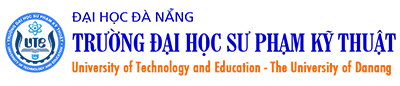 4.5- Đường thẳng và điểm thuộc mặt phẳng (bài toán liên thuộc)
4.5.1- Bài toán cơ bản 1
Cho mặt phẳng α(a,b), đường thẳng l thuộc mặt phẳng (α). 
Biết hình chiếu đứng l2, tìm hình chiếu bằng l1
I2
l2
22
12
x
b2
a2
b1
a1
11
21
l1
I1
Hình 39. Bài toán cơ bản 1
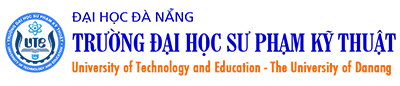 Ví dụ: Cho mặt phẳng α( mα, nα) . Biết l2, tìm l1
            
Giải: 
-  Lấy M2≡ l2 ∩ nα → M1Î x
-  Lấy N2≡ l2 ∩ x → N1Î mα
-  l1 qua M1 và N1 là đường thẳng cần tìm
M2
nα
l2
N2
x
M1
l1
mα
N1
Hình 40. Ví dụ về bài toán cơ bản 1
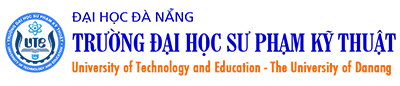 I2
4.5.2- Bài toán cơ bản 2
 Ví dụ 1: Cho mặt phẳng α(a,b), điểm K thuộc mặt phẳng α.  Biết hình chiếu đứng K2, tìm hình chiếu bằng K1 . 
Giải:
   -  Gắn điểm K vào một đường thẳng lÎ(α)
   -  Khi đó l2 qua K2. Tìm l1 ?
      (bài toán cơ bản 1)
  -   K1 Î l1  (Điểm thuộc đường thẳng)
l2
22
K2
12
b2
a2
x
b1
a1
K1
11
21
l1
I1
Hình 41. Bài toán cơ bản 2
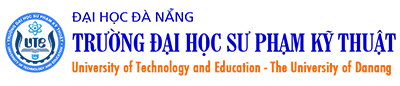 nα
Ví dụ 2: Cho mặt phẳng α(mα, nα). 
Điểm K thuộc (α). Biết K2, tìm K1

Giải:
	       - Gắn K vào đường thẳng lÎ(α)
                   → l2 qua K2. Tìm K1?
             - K1 Î l1
K2
M2
K1
l2
αx
N2
M1
x
l1
mα
N1
Hình 42. Ví dụ về bài toán cơ bản 2
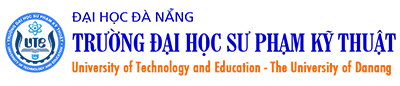 4.6- Các đường thẳng đặc biệt của mặt 
4.6.1- Đường bằng của mặt phẳng
Định nghĩa: 
b) Tính chất:
P2
nα
nα
h2
N2
x
nα
h2α
N
N1
x
h1
hα
mα
h1α
mα
Hình 43. Đường bằng của mặt phẳng
P1
α
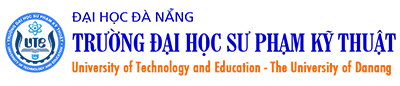 4.6- Các đường thẳng đặc biệt của mặt 
4.6.2- Đường mặt của mặt phẳng
a) Định nghĩa:
b) Tính chất:
P2
nα
f2
nα
f2α
x
nα
M2
fα
f1
x
M1
mα
f1α
M
Hình 44. Đường mặt của mặt phẳng
P1
α
mα
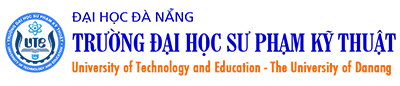 4.6- Các đường thẳng đặc biệt của mặt 
4.6.3- Đường dốc nhất của mặt phẳng đối với mặt phẳng hình chiếu
		a) Đường dốc nhất của mặt phẳng đối với mặt phẳng hình chiếu bằng: là đường thẳng thuộc mặt phẳng và có góc lớn nhất so với góc của các đường thẳng khác thuộc mặt phẳng đối với mặt phẳng hình chiếu bằng. Đường dốc nhất này vuông góc với vết bằng (đường bằng) của mặt phẳng nên góc vuông của chúng được bảo tồn ở hình chiếu bằng.
N2
P2
nα
nα
N
d2
nα
M2
x
N1
d
d2
x

d1
d1
M1
M
P1
mα
α
mα
Hình 45. Đường dốc nhất của mặt phẳng
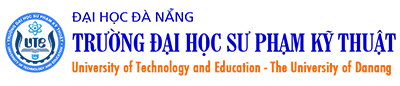 4.6- Các đường thẳng đặc biệt của mặt 
4.6.3- Đường dốc nhất của mặt phẳng đối với mặt phẳng hình chiếu
		b) Đường dốc nhất của mặt phẳng đối với mặt phẳng hình chiếu đứng: là đường thẳng thuộc mặt phẳng và có góc lớn nhất so với góc của các đường thẳng khác thuộc mặt phẳng đối với mặt phẳng hình chiếu đứng. Đường dốc nhất này vuông góc với vết đứng (đường mặt) của mặt phẳng nên góc vuông của chúng được bảo tồn ở hình chiếu đứng.
nβ
N2
d'2
N1
M2
x
d’1
M1
mβ
Hình 45. Đường dốc nhất của mặt phẳng
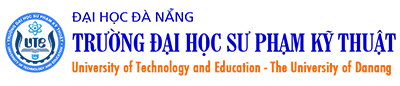 4.7- Mặt phẳng song song
	Điều kiện cần và đủ để hai mặt phẳng song song là trong mặt phẳng này có hai đường thẳng giao nhau tương ứng song song với hai đường thẳng giao nhau trong mặt phẳng kia.
Ví dụ:
	- Qua A vẽ mặt phẳng (c,d) song song với mặt phẳng (a,b)
- Qua B vẽ mặt phẳng β song song với mặt phẳng α
I2
nβ
nα
A2
f2
a2
c2
b2
B2
d2
M2
x
x
B1
M1
f1
A1
mα
mβ
I1
d1
c1
b1
a1
Hình 46. Mặt phẳng song song
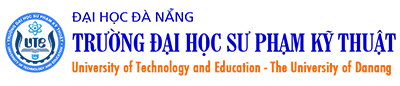 4.8- Đường thẳng và mặt phẳng song song
	Điều kiện cần và đủ để một đường thẳng song song với một mặt phẳng là đường thẳng đó song song với một đường thẳng của mặt phẳng.
Ví dụ:
	- Qua A vẽ đường phẳng d song song với mặt phẳng (a,b), đã biết d2
I2
A2
c2
d2
a2
b2
x
d1
A1
c1
I1
b1
a1
Hình 47. Đường thẳng và mặt phẳng song song
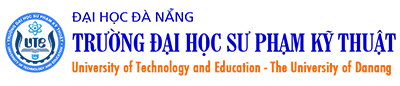 4.9- Giao của hai mặt phẳng
C2
22
Trường hợp đặc biệt, một trong hai mặt phẳng là mặt phẳng chiếu.

Ví dụ 1:  Cho α(α2) , β(ABC) Hãy vẽ giao tuyến g của hai mặt phẳng (α) và (β) cho trước
 Giải:
	- (α) là mặt phẳng chiếu đứng nên g2≡ α2
 	- Để tìm g1 quy về bài toán đường thẳng
         thuộc mặt phẳng
A2
12
α2
g2 ≡
B2
x
A1
21
C1
g1
11
Hình 48. Ví dụ 1:  Tìm giao tuyến của 2 mặt phẳng
B1
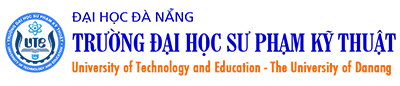 Ví dụ 2:  Giao của hai mặt phẳng cho bằng vết
Cho α(mα,nα) , β(mβ,nβ).
 Đây là trường hợp tổng quát, chưa biết hình chiếu nào 
của giao tuyến. Ta phải tìm hai điểm chung phân biệt 
của hai mặt phẳng đó
Giải:
	- Tìm hai điểm chung M, N của 
         mặt phẳng (α) và mặt phẳng (β):
 	       + M2≡ nαxnβ Þ  M1Îx
	       + N1≡ mαxmβ Þ  N2Îx
	- g1 đi qua các điểm M1 và N1
	- g2 đi qua các điểm M2 và N2
Ta có g(g1,g2) ≡ α(mα,nα) x β(mβ,nβ)
M2
nα
nβ
g2
M1
N2
x
g1
mβ
N1
mα
Hình 49. Vẽ giao tuyến g của hai mặt
               phẳng (α) và (β) cho trước.  
              Cho α(mα,nα) , β(mβ,nβ)
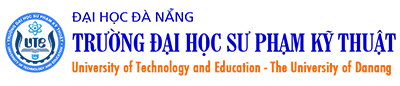 b) Trường hợp tổng quát
Dùng phương pháp mặt phẳng phụ trợ. 
        Giải: Giả sử cho hai mặt phẳng (α), (β).
       Tìm giao tuyến của hai mặt phẳng đó 
   bằng phương pháp mặt phẳng phụ trợ như sau:
      - Lấy mặt phẳng (φ) cắt cả (α) và (β). 
      - Gọi:     k ≡ (φ) x(α) 
	             l ≡ (φ) x(β) 
                    J ≡ k x l
            Ta có J là điểm chung thứ nhất của mặt
    phẳng (α) và (β). 
     - Lấy mặt phẳng (φ’) cắt cả (α) và (β). 
     - Gọi:     k’ ≡ (φ’) x(α’) 
	            l’ ≡ (φ’) x(β’) 
                  J’ ≡ k’ x l’
            Ta có J’ là điểm chung thứ hai của mặt 
    phẳng (α) và (β).
    Dựng đường thẳng g đi qua J và J’ thì g≡ (α) x (β).
g
α
β
l
J
k
φ
l’
J’
k’
φ’
Hình 50. Phương pháp mặt phẳng phụ
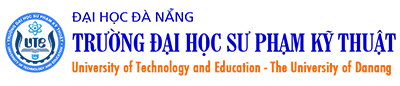 Ví dụ 3:  Cho α(a,b) , β(c,d), axb=I, c//d. Tìm giao của hai mặt phẳng
d2
c2
F2
E2
l’2
(φ’2)
J’2
k’2
A2
(φ2)
B2
J2
l2
D2
k2
C2
a2
g2
b2
x
a1
c1
d1
A1
k1
D1
b1
g1
l1
C2
J1
k’1
B1
E1
F1
J’1
l’1
Hình 51. Vẽ giao tuyến g của mặt phẳng α(a,b) và β(c,d) bằng phương pháp mặt phẳng phụ
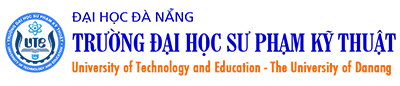 b2
4.10- Mặt phẳng giao đường thẳng
l’2
a2
Ví dụ 1: Trường hợp đặc biệt, đường thẳng chiếu cắt mặt phẳng thường
	Hãy tìm giao điểm của đường thẳng l và mặt phẳng (α) . Cho l vuông góc với P2, mặt phẳng α(a,b). 
Giải:
   - l ^ P2 Þ  K2 ≡ l2
   - Tìm K1 đưa về bài toán cơ bản 2 
        (điểm thuộc mặt phẳng)
     Þ  K1 ≡ l’1 x l1
22
l2
K2 ≡
12
x
a1
11
b1
K1
l1
l’1
21
Hình 52. Tìm giao của đường thẳng chiếu và mặt phẳng (a,b)
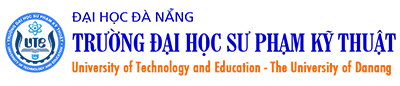 4.10- Mặt phẳng giao đường thẳng
Ví dụ 2: Trường hợp đặc biệt, đường thẳng thường cắt mặt phẳng chiếu 
	Hãy tìm giao điểm của đường thẳng l và mặt phẳng chiếu đứng α2 . 
Giải:
   - K2 = α2 x l2
   - Tìm K1 đưa về bài toán điểm            thuộc đường thẳng
     Þ  K1 thuộc l1
K2
α2
l2
x
l1
K1
Hình 53. Tìm giao của đường thẳng chiếu và mặt phẳng (a,b)
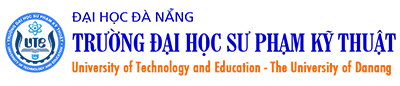 Trường hợp tổng quát
Trường hợp tổng quát ta chưa biết được hình chiếu nào của giao. Muốn tìm giao ta phải dùng phương pháp mặt phẳng phụ trợ.

Hãy tìm giao điểm của đường thẳng l và 
mặt phẳng (α)
Giải: 
Dùng phương pháp mặt phẳng phụ trợ: 
   + Lấy mặt phẳng (φ) chứa đường thẳng l
   + Tìm giao tuyến g của (φ) và (α)
   + Lấy K ≡ l x g thì K ≡ l x (α)
φ
l
g
K
α
Hình 54.  Trường hợp tổng quát
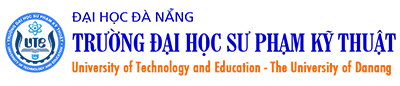 Ví dụ 3:  Cho l(l1,l2), mặt phẳng α(ABC). Hãy tìm giao điểm của đường thẳng l
      và mặt phẳng (α)
Giải: 
- Dùng phương pháp mặt phẳng phụ trợ 
Tìm được  K ≡ l x (α)
   * Xét thấy khuất đường thẳng l với mặt
 phẳng (ABC)
   -Xét cặp điểm đồng tia chiếu (P1l,P2l) và
 (P1BC, P2BC): P2lÎ l2  ; P2BCÎ B2C2  ; P1l ≡ P1BC
     Trên hình chiếu đứng P2l cao hơn P2BC Þ 
     trên hình chiếu bằng  P1l thấy, P1BC khuất
     Þ P1lK1 thấy.
   - Xét cặp điểm đồng tia chiếu (11,12) (11l,12l )
   Trên hình chiếu bằng: 11 xa hơn 11l Þ 
  trên hình chiếu đứng : 12 thấy, 12l khuất Þ 
    12lK2 khuất.
C2
22
A2
K2
≡ 12l
12
≡ g2
l2
φ2 ≡
B2
x
l1
11l
g1
A1
21
C1
K1
11
B1
Hình 55. Tìm giao của đường thẳng l và mặt phẳng (ABC)
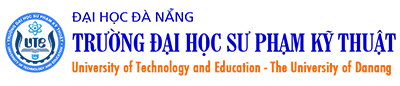 Ví dụ 4:  Cho l(l1,l2), mặt phẳng α(mα,nα).
Tìm giao điểm của l và α.
Giải: 
   Dùng phương pháp mặt phẳng phụ trợ:
     - Lấy (φ) chứa l (φ2 ≡ l2) 
     - (φ) x (α) ≡ g : g2 ≡ φ2 ≡ l2
        - Tìm g1 (Bài toán cơ bản 1)
     - Lấy K1 ≡ l1 x g1, K2Î l2
        Þ  K(K1,K2) ≡ l ∩(α)
nα
φ2 ≡
≡ g2
l2
M2
K2
N2
x
M1
g1
K1
l1
mα
N1
Hình 56. Ví dụ tìm giao điểm của 
                 đường thẳng và mặt phẳng
                Cho  l(l1,l2), α(mα,nα).
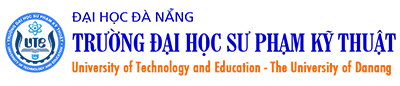 4.11- Các bài toàn lượng
Phương pháp tam giác.
Dùng để xác định độ dài thật của một đoạn thẳng và góc nghiêng của nó so với mặt phẳng hình chiếu.
Giả sử có đoạn AB và hình chiếu A1B1 của AB lên P1. Qua A vẽ AB0 song song A1B1.
Nhận xét:
Tam giác AB0B vuông tại B0 
Cạnh huyền AB là độ lớn thật
Cạnh góc vuông thứ nhất là A1B1
Cạnh góc vuông thứ hai B0B là hiệu độ cao của AB
Góc  là góc giữa AB và mặt phẳng hình chiếu bằng P1
B
P2

A
B0
Hiệu độ cao
B1
A1
P1
Hình 57. Phương pháp tam giác
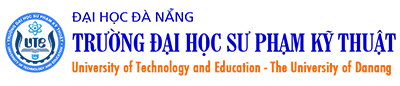 Ví dụ: Cho đoạn thẳng AB. Hãy tìm độ lớn thật của AB và góc nghiêng của AB đối với mặt phẳng hình chiếu bằng.
Giải:
Xác định hiệu độ cao.
Từ B1 vẽ đoạn B1B0 vuông góc với A1B1
Nối A1B0 chính là độ lớn thật của AB
Góc giữa A1B1 và A1B0 là góc nghiêng của AB so với mặt phẳng hình chiếu bằng.
B2
A2
Hiệu độ cao
x
B1
B0
A1
Độ lớn thật
Góc nghiêng
Hình 58. Tìm độ lớn thật
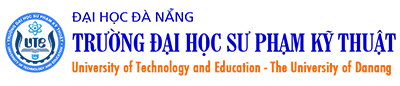 a)
4.12- Đường thẳng và mặt phẳng vuông góc
4.12.1- Định nghĩa
	     Một đường thẳng được gọi là vuông góc với một
      mặt phẳng khi đường thẳng đó vuông góc với tất cả
      các đường thẳng nằm trong mặt phẳng. 

4.12.2- Định lý
      Nếu một đường thẳng vuông góc với hai đường
      thẳng cắt nhau của một mặt phẳng thì đường thẳng
      đó vuông góc với mặt phẳng. 
4.12.3- Chuyển sang hình biểu diễn
	    - Dựa vào định lý, ta chọn hai đường thẳng cắt nhau
      của mặt phẳng là đường bằng, đườngmặt, đường cạnh

	    - Nếu mặt phẳng không phải mặt phẳng chiếu cạnh mà 
  cho bởi vết đứng, vết bằng, thì ta dùng hai đường thẳng cắt 
  nhau của mặt phẳng chính là vết đứng và vết bằng đó.
l
a
α
b)
l
b
O
a
β
Hình 59. Đường thẳng và mặt phẳng vuông góc
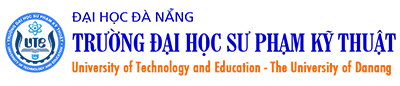 I2
Δx
l2
≡ φ2
nα
Ví dụ : Xác định độ lớn thật khoảng 
  cách từ  I(I1, I2) đến mặt phẳng α(mα, nα)
 được cho trên hình biểu diễn. 
 
Giải:
   - Qua I vẽ đường thẳng l ^ α(mα, nα) :
         +Vẽ l2 ^ nα
         + Vẽ l1 ^ mα
   - Tìm H(H1, H2) ≡ l x α(mα, nα) 
   - Tìm độ lớn thật của IH
     Ta có: H1I là độ lớn thật khoảng cách từ 
I đến α(mα, nα)
≡ g2
M2
ĐLT: IH
H2
N2
x
M1
H1
g1
Δx
N1
l1
mα
I1
Hình 60. Xác định độ lớn thật khoảng cách từ  I(I1, I2) đến mặt phẳng α(mα, nα)